Компонентно тестване
Добри практики
Разработка
на софтуер
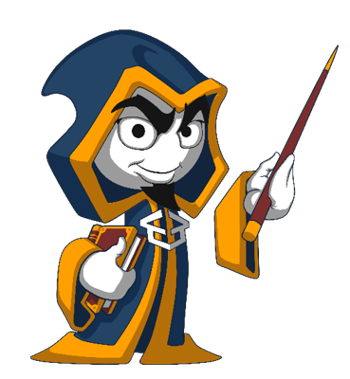 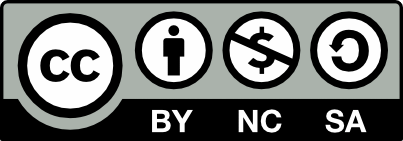 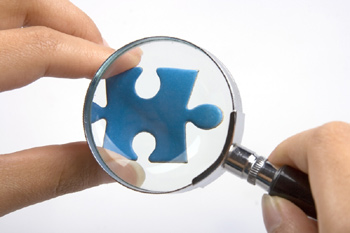 Учителски екип
Обучение за ИТ кариера
https://it-kariera.mon.bg/e-learning/
Съдържание
Добри практики за компонентно тестване
Именуване на тестовете
Какво тестваме?
Какви съобщения да съставяме?
Проверките в тестовия метод
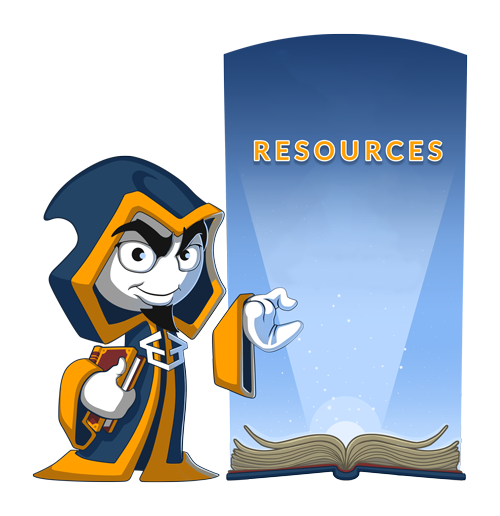 2
Стандарти за именуване в компонентното тестване
Името на теста трябва да изразява специфичните изисквания, които се тестват
Обикновено [TestMethod_StateUnderTest_ExpectedBehavior]
Например TestAccountDepositNegativeSum() или AccountShouldNotDepositNegativeSum()
Името на теста трябва да включва
Очакваното входното състояние
Очаквания резултат или състояние 
Името на тествания метод или клас
3
Стандарти за именуване в компонентното тестване – Пример
Даден е метод:

	с изискване да се игнорират числата, по-големи от 100  в процеса на сумиране
Името на теста трябва да е:
public int Sum(params int[] values)
TestSumNumberIgnoredIfGreaterThan100
4
Кога трябва да се промени или премахне тест?
Най-общо,  успешните тестове никога не се премахват
Тези тестове подсигуряват това, че промените в кода не повреждат работещия код
Успешен тест трябва да се променя само ако се цели да се подобри четимостта му
Когато тестовете не минават - това обикновено значи, че има конфликтни изисквания – или самият тест е написан дефектно или в кода, който тества има дефект
5
Кога трябва да се промени или премахне тест? (2)
Пример:




Този тест ще бъде променен, ако се добави нова функционалност, която позволява отрицателни числа.
void TestSum_FirstNegativeNumberThrowsException()
{
	Assert.Throws<Exception>(()=> Sum(-1, 1, 2));
}
6
Кога трябва да се промени или премахне тест? (3)
Нов разработчик е написал следния тест:




Предишният тест пропада поради промяна на изискванията
void TestSum_FirstNegativeNumberCalculatesCorrectly()
{
    int sumResult = Sum(-1, 1, 2);
    Assert.AreEqual(2, sumResult);
}
7
Кога трябва да се промени или премахне тест(4)
Две посоки на действие:
Изтрийте пропаднал тест след потвърждение на неговата невалидност
Промяна на стари тестове:
или тестване на новото изискване
или тестване на старите изискванипри новите обстоятелства
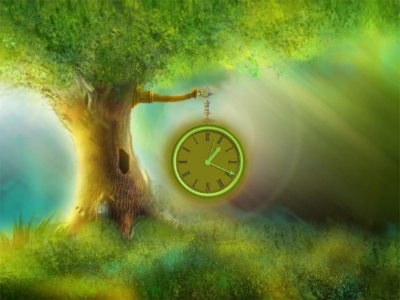 8
Тестовете трябва да отразяват реалните изисквания
Какво не е наред в следния тест?



Пропадането на тест трябва да докаже, че има нещо нередно с кода, който тестваме, а не с кода на теста
int Sum(int a, int b) –> returns sum of a and b
public void Sum_AddsOneAndTwo()
{
    int result = Sum(1, 2);
    Assert.AreEqual(4, result, "Bad sum");
}
9
Какво трябва да казват съобщенията от проверката?
Съобщението от провеката в теста е едно от най-важните неща!
Трябва да ни казва какво очаква да се случи, но не и какво е станало вместо това
Доброто съобщение от проверката ни помага да проследим грешките и да разберем по-лесно компонентното тестване Пример:
„Изтеглянето е неуспешно: сметките не би трябвало да имат отрицателно салдо“
10
Какво трябва да казват съобщенията от проверката? (2)
Изразяват какво трябва да да се случи и какво не трябва да се случи
“Verify() не хвърли изключение”
“Connect() не отвори връзката преди да завърши”
Не:
връщат празни или безсмислени съобщения
връщат съобщения, които повтарят името на тестовия случай
11
Избягвайте множество проверки в един компонентен тест
Избягвайте  множествена проверка в единичен тестов случай
Ако първата проверка пропадне, изпълнението на теста спира за този тестов случай
void TestSum_AnyParamBiggerThan1000IsNotSummed() 
{
    Assert.AreEqual(3, Sum(1001, 1, 2);
    Assert.AreEqual(3, Sum(1, 1001, 2);
    Assert.AreEqual(3, Sum(1, 2, 1001);
}
12
Компонентно тестване – Предизвикателството
Концепцията за компонентно тестване е от много години в общността на разработчиците
Нови методологии в частност Scrum и XP, са превърнали компонентното тестване в основа на разработка на софтуер
Писането на добри и ефективни компоненти тестове е важно!
Съществуват инструменти за генериране на тестове (например Pex)
Въпреки това тези инструменти не са перфектни и често се налага разработчиците да редактират генерирания код
13
Обобщение
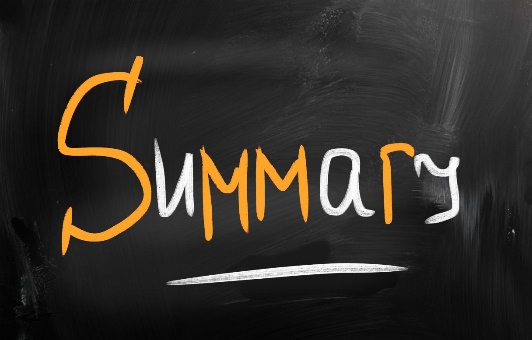 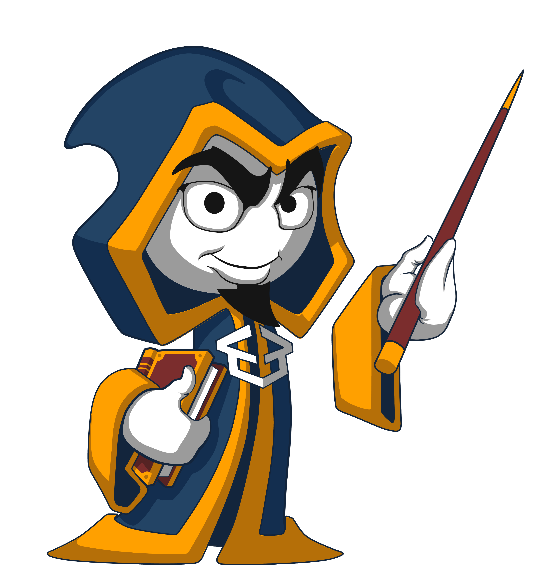 Пишете код, удобен за тестване
Следвайте шаблона 3A
Пишете компоненти тестове, съгласно спецификациите
При смяна на спецификацията трябва да се сменят също и тестовете
Когато пишем компонентен тест, следвайте правилата за качествен програмен код
Компонентното тестване е добра документация на кода
14
Компонентно тестване – Добри практики
https://it-kariera.mon.bg/e-learning/
Министерство на образованието и науката (МОН)
Настоящият курс (презентации, примери, задачи, упражнения и др.) е разработен за нуждите на Национална програма "Обучение за ИТ кариера" на МОН за подготовка по професия "Приложен програмист"


Курсът е базиран на учебно съдържание и методика, предоставени от фондация "Софтуерен университет" и се разпространява под свободен лиценз CC-BY-NC-SA
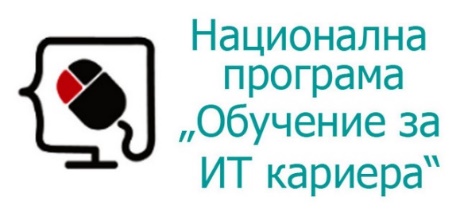 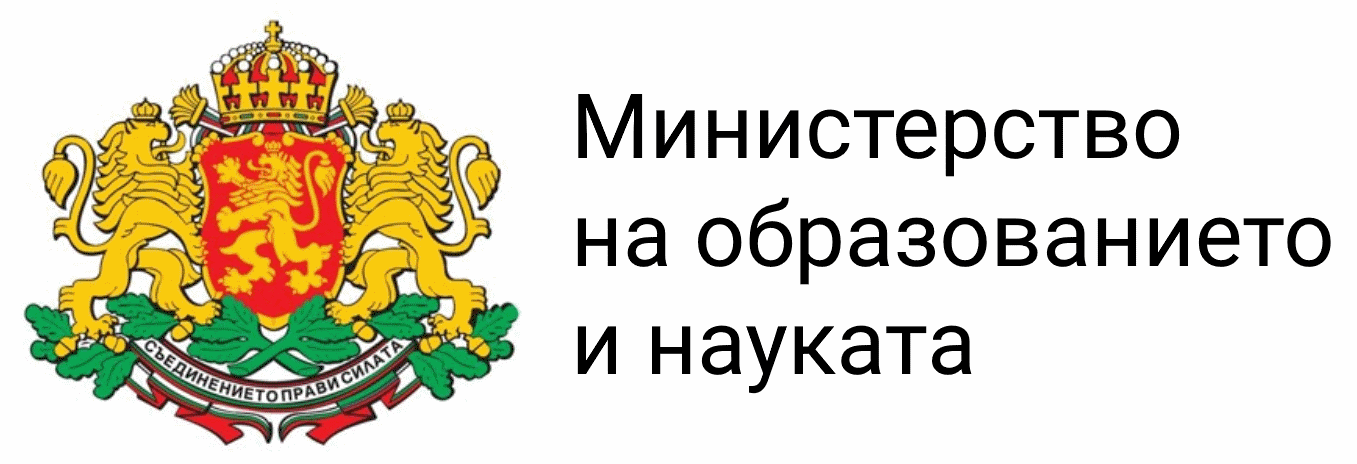 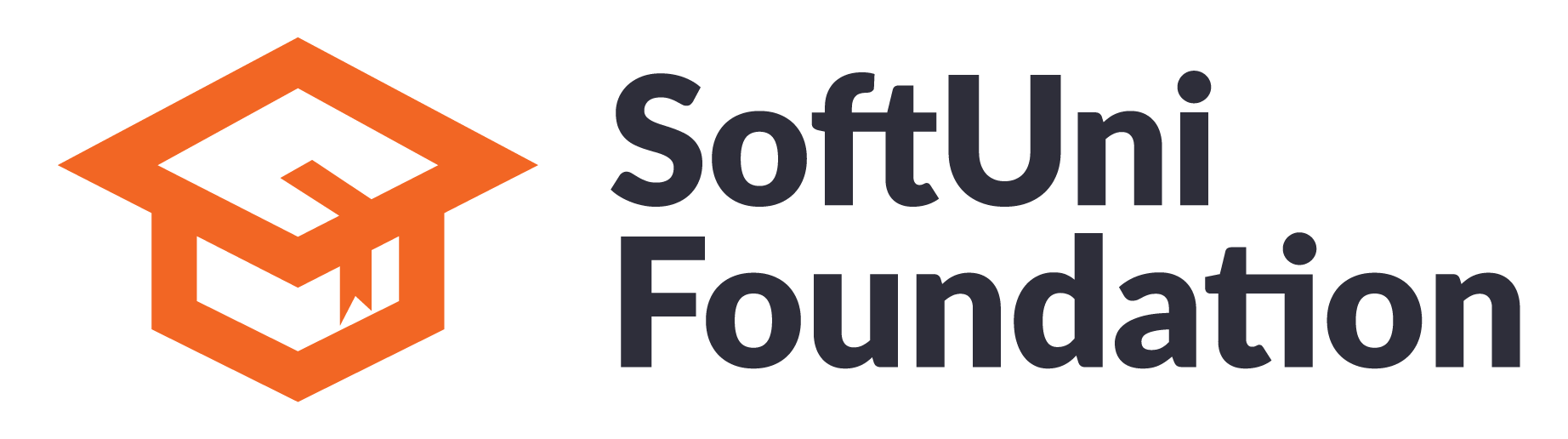 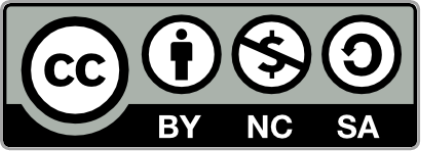 16